HP Home, Pavilion & All –In One PCs
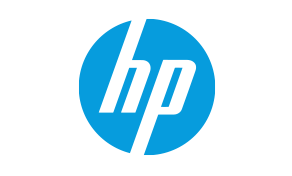 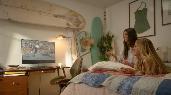 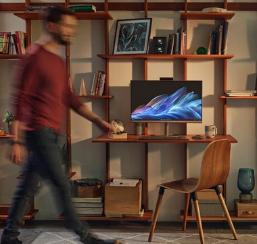 Take on demanding tasks with lightning speed with the HP OmniStudio X 27 inch All-in-One Desktop PC featuring built-in AI technology and a powerful Intel® Core™ Ultra Processor. Enjoy immersive visuals, cinema-quality audio and AI-powered comfort and wellness features that help you take on the day your way.
Retail File June 2025. Page 1/4
Promo prices are valid until 30/06 or Until Stock Last.
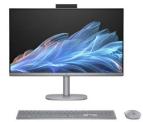 Effortlessly print, scan, and copy with this compact, wireless home printer paired with the best and easiest-to-use print app. From return labels to your favorite recipes, enjoy a seamless experience
B5ZH1EA HP PC ALL IN ONE OMNISTUDIO X 27-CS0002NV , 27'' FHD IPS,  INTEL CORE ULTRA 5-125H AI 3.6-4.5GHz/18MB, 14 CORES, 16GB, 512GB PCIe NVMe SSD, INTEL ARC GRAPHICS, SPEAKERS, 5MP CAM, WIFI,BT, WIN 11 HOME, METEOR SILVER, 1YW 1409 €
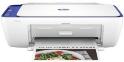 588Q2B HP PRINTER ALL IN ONE INKJET COLOR DESKJET HOME 2821e HP+ A4, PRINT, SCAN COPY, 7PPM (B), 5PPM (C), DC:1K, 60P INPUT TRAY, AIR PRINT, USB, WIFI, 1YW 43 €
B5ZH0EA HP PC ALL IN ONE OMNISTUDIO X 27-CS0001NV , 27'' FHD IPS, INTEL ULTRA 7 155H, 3.8GHz-4.8GHz/24MB, 16 CORES, 16GB, 1TB PCIe NVMe SSD, INTEL ARC GRAPHICS, SPEAKERS, 5MP CAM, WIFI,BT, WIN 11 HOME, METEOR SILVER, 1YW 1660 €
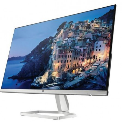 474U1E9  HP MONITOR 23.8'' M24FD HOME  IPS LED  FHD 1920 X 1080  5MS  300 NITS  AMD FREESYNC  ANTIGLARE  TILT  DISPLAY PORT  USB TYPE-C  2 X USB TYPE-A  HDMI  VGA  2YW  BLACK/SILVER 235 €
Introducing the HP All-in-One Desktop PC a sleek, desktop solution that blends style with sustainability. Powered by a reliable Intel® Processor, upgraded memory, and advanced multitasking features.
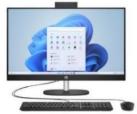 A31TBEA  HP PC ALL IN ONE 27-CR1004NV, 27’’ FHD IPS, INTEL ULTRA 7-155U 3.8-4.8GHz/12MB, 12 CORES, 16GB, 1TB NVMe SSD, UMA GRAPHICS, CAM, SPEAKER, WIN 11 HOME, 2YW, SHELL WHITE 1328 €
From the brand trusted by millions, this HP Desktop PC blends a modern design with proven technology. Take on everyday tasks with a reliable processor and save more of your favorite content with abundant storage.
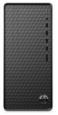 A1LL4EA HP PC ALL IN ONE 27-CR1001NV  27’’ FHD TOUCH  INTEL ULTRA 7-155U 3.8-4.8GHz/12MB  12 CORES  16GB  1TB NVMe SSD  UMA GRAPHICS  CAM  SPEAKER  WIN 11 HOME  2YW  JET BLACK 1438 €
7Z514EA HP PC M01-F3000NV, AMD RYZEN 7 5700G 3.8-4.6GHz/16MB, 8 CORES, 16GB, 512GB SSD + 1TB HDD, UMA GRAPHICS, DVDRW,WIN 11 HOME, 2YW, DARK BLACK, 1010 €
High volume colour printing at extremely low cost per page. Get up to 8,000 black pages or up to 6,000 colour pages.
6UU46A HP PRINTER ALL IN ONE INKJET COLOR SMART TANK HOME - OFFICE 720 A4, PRINT, SCAN, COPY, 23PPM (B), 22PPM (C), 4800x1200 DPI, DC:5K, DUPLEX, 250P TRAY,4 BOTTLES INK, USB, BT, WIFI, 1YW, GET 3YW EXT. INCLUDES 8K BLACK & 6K COLOR INK, CASHBACK 50€ UNTIL 31/07/25 292 €
1F3Y2A  HP PRINTER ALL IN ONE INKJET COLOR SMART TANK HOME - OFFICE 580 A4, PRINT, SCAN, COPY, 22PPM (B), 16PPM (C), 4800 x 1200 DPI, 100P TRAY, DC: 3K, 4 BOTTLES INK, BT, WIFI, 1YW, INCLUDES 8K  BLACK & 6K COLOR INK, CASHBACK 50€ UNTIL 31/07/25 199 €
Built for any computing activity, the HP Pavilion Desktop PC combines high performance with a tested, reliable design. Power through your to-do with a high-performance processor and stay connected with integrated Bluetooth® technology.
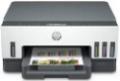 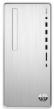 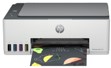 A1AD1EA HP PC PAVILION TP01-5006nv, INTEL i7-14700 4.2-5.4GHz/33MB, 20 CORES, 16GB, 512GB PCIe NVMe SSD, UMA GRAPHICS, WIN 11 HOME, 2YW, NATURAL SILVER 1086 €
Prices, promotions, specifications, availability and terms of offers may change without notice. Despite our best efforts, 
a small number of items may contain pricing, typography, or photography errors. Correct prices and promotions are validated at the time your order is placed. Recycling fees are not included in the Dealer & Retail File. Delivery and installation charges are not included. Products' warranty is the warranty given by the manufacturer.  VAT is included
Call now on:
Mail on:
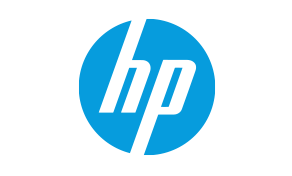 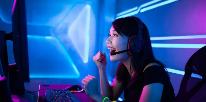 HP Gaming PCs
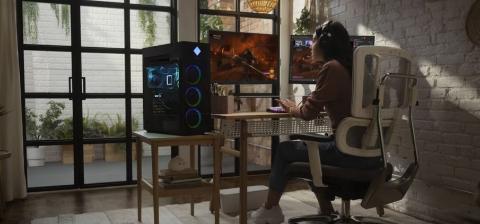 Retail  File June 2025. Page 2/4
The OMEN by HP 40L Gaming Desktop is the ultimate companion on your gaming journey. Powered by the latest Intel and AMD processor and advanced graphics, the OMEN Desktop has a superior cooling system that prevents overheating. Designed for easy tool-less upgradeability, the OMEN Desktop will give you the top-tier performance to meet your gaming needs.
Promo prices are valid until 30/06 or Until Stock Last.
HP Gaming Peripherals
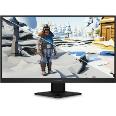 22J05E9 HP MONITOR 24.5'', 25i OMEN GAMING HOME, F, IPS, FHD 1920 X 1080, 1MS, AMD FREESYNC 165Hz PREMIUM PRO, 400 NITS,  TILT, AUDIO OUT , 2 X USB-A 3.2, USB TYPE-B, HDMI, DISPLAY PORT, 2YW, BLACK 302 €
A1AC4EA HP PC OMEN 40L GAMING GT21-0005NV, INTEL i7-14700K 4.2-5.6GHz/33MB, 20 CORES, 16GB (2x8GB), 512GB PCIe NVMe M.2 SSD, NVIDIA GEFORCE RTX 4060 8GB, WIN 11 PRO, 3YW, BLACK 1947 €
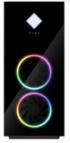 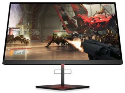 7Z506EA HP PC OMEN 40L GAMING GT21-1009NV, AMD RYZEN 7 7700X 4.5-5.4GHz/32MB, 8 CORES, 16GB (2x8GB), SSD WD BLACK 1TB, NVIDIA GEFORCE RTX 3070 8GB, WIN 11 HOME, 2YW, SHADOW BLACK GLASS DOOR, 2508 €
4WH47AA HP MONITOR 24.5''  X 25F OMEN GAMING HOME  A  TN LED  FHD 1920 X 1080  1MS  400 NITS  AMD FREESYNC 240HZ & NVIDIA G-SYNC  ANTIGLARE  HEIGHT ADJUSTABLE  SWIVEL  TILT  2X USB 3.0  2X HDMI  DISPLAY PORT 1.2  1YW  BLACK 378 €
Built for extreme performance, the OMEN by HP 45L Gaming Desktop PC is designed for gaming from the ground up. Powered by the latest AMD and Intel Processor, the OMEN by HP gaming desktop takes cooling to incredible heights with a unique cooling chamber. Created for easy tool-less upgradeability with industry standard components to meet your gaming needs.
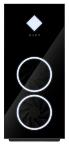 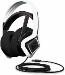 798B6EA HP PC OMEN 40L GAMING GT21-0007NV, INTEL ARK i9 12900K 2.4-3.9GHz/14MB, 16 CORES, 64GB (4 X 16GB) DDR4 3733, 1TB 2280 PCIe NV Me SSD + 2TB SATA, NVIDIA GEFORCE RTX 3080 TI 12GB, WIN 11  ADVANCED, 2YW, SHADOW BLACK,  3866 €
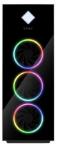 6MF36AA HP HEADSET OMEN MIND-FRAME PRIME HEADSET, MIC, VIRTUAL SURROUND SOUND, OMEN'S ACTIVE EAR CUP COOLING TECHNOLOGY, USB-A PORT, 1YW, WHITE,155 €
7Z511EA  HP PC OMEN 45L GAMING GT22-1005NV, AMD RYZEN 7 7700X 4.5-5.4GHz / 32MB, 8 CORES, 16GB, SSD WD BLACK 1TB, NVIDIA GEFORCE RTX 3070 TI 8GB, WIN 11 HOME, 2YW, SHADOW BLACK GLASS DOOR, 2926 €
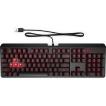 6YW76AA HP KEYBOARD OMEN GAMING BY HP ENCODER, COMMAND A FLAWLESS SYMPHONY OF KEYSTROKES, CHERRY MX RED MECHANICAL SWITCHES DELIVER THE AGILITY YOU NEED TO MANEUVER AHEAD OF THE COMPETITION, RED 119 €
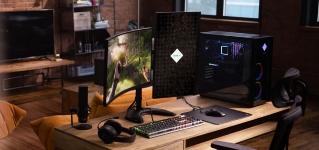 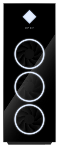 679D9EA HP PC OMEN 45L GAMING GT22-0000NV, INTEL i9-12900K 2.4-5.2GHz/30MB, 12 CORES, 32GB, 512GB M.2, NVIDIA GEFORCE RTX 3080TI 12GB, WIN 11 HOME, 2YW, BLACK, 3420 €
8BC52AA HP MOUSE OMEN GAMING VECTOR ESSENTIAL USB, 6 BUTTONS, OMEN RADAR 1 SENSOR, CO-DEVELOPED WITH PIXART, OPTICAL SENSOR FOR PRECISE MOVEMENT ON MOST SURFACES, 6 PROGRAMMABLE BUTTONS, BLACK 25 €
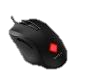 8BC53AA HP MOUSE OMEN VECTOR GAMING USB, 6 BUTTONS, OMEN RADAR 3 SENSOR, CO-DEVELOPED WITH PIXART, OPTICAL SENSOR FOR PRECISE MOVEMENT ON MOST SURFACES, 6 PROGRAMMABLE BUTTONS, CUSTOM LIGHTING THROUGH OMEN COMMAND CENTER, BLACK 38 €
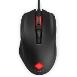 Prices, promotions, specifications, availability and terms of offers may change without notice. Despite our best efforts, 
a small number of items may contain pricing, typography, or photography errors. Correct prices and promotions are validated at the time your order is placed. Recycling fees are not included in the Dealer & Retail File. Delivery and installation charges are not included. Products' warranty is the warranty given by the manufacturer.  VAT is included
Call now on:
Mail on:
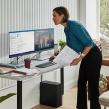 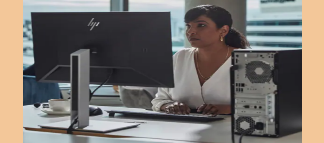 HP Mini, SFF, Tower, and All In One Business PCs
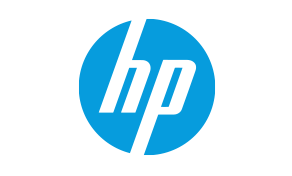 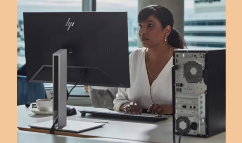 The HP ProOne 245 All-in-One provides power and features for productivity and business-grade performance. A great value, with the latest AMD processor, a 23.8-inch diagonal Full HD display, and video-enhancement features in a sleek, stylish design and tiltable camera.
Retail  File June 2025. Page 3/4
Promo prices are valid until 30/06  or Until Stock Last.
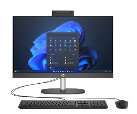 A54ZWET HP PC ALL IN ONE PRO ONE 245 G10, 23.8'' FHD IPS, AMD RYZEN 5 7520U 2.8-4.3GHz/4MB, 4 CORES, 16GB, 512GB PCIe NVMe SSD, AMD RADEON GRAPHICS, CAMERA, MIC, LAN, WIN 11 PRO, 3YW 939 €
The HP Pro Tower 290 helps optimize business resources. Equipped with a powerful Intel® processor, essential tools, and security features for business, this affordably priced and easy to set up PC has a scalable and functional design that can grow with your business.
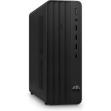 A54YGET HP PC ALL IN ONE PRO ONE 245 G10, 23.8'' FHD IPS, AMD RYZEN 7 7730U 2.0-4.5GHz/16MB, 8 CORES, 16GB, 512GB PCIe NVMe SSD, AMD RADEON GRAPHICS, CAMERA, MIC, LAN, WIN 11 PRO, 3YW 1095 €
The HP Pro SFF 290 helps optimize business resources. Equipped with a powerful Intel® processor, essential tools, and security features for business.
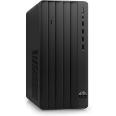 623Y0ET HP PC PRO 290 G9, INTEL i5-13500 2.5-4.8GHz/24MB, 14 CORES, 16GB, 512GB PCIe NVMe M.2 SSD, INTEL UHD GRAPHICS, DOS, 3YW 641 €
623Q7ET  HP PC PRO 290 G9 SFF, INTEL i5-13500 2.5-4.8 GHz/24MB, 14 CORES, 16GB, 512GB PCIe NVMe M.2 SSD, INTEL UHD GRAPHICS 770, DVDRW, WIN 11 PRO, 3YW 735 €
998J7ET HP PC PRO 290 G9, INTEL i5-13500 2.5-4.8GHz/24MB, 14 CORES, 16GB, 512GB PCIe NVMe M.2 SSD, INTEL UHD GRAPHICS, WIN 11 PRO, 3YW 782 €
he HP ProOne 440 All-in-One provides users with the commercial-grade performance, security, and scalability in a space-saving design. This PC is powered by the latest Intel® processors
and protected with always-on security you
can trust.
997J0ET HP PC PRO 290 G9 SFF, INTEL i7-13700 2.1-5.2 GHz/30MB, 16 CORES, 16GB, 512GB PCIe NVMe M.2 SSD, INTEL UHD, DVDRW, WIN 11 PRO, 3YW  1016 €
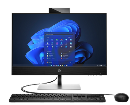 A54TMET HP PC PRO 290 G9, INTEL i5-14400 2.5-4.7GHz/20MB, 10 CORES, 16GB, 512GB PCIe NVMe M.2 SSD, INTEL UHD GRAPHICS, DVDRW, WIN 11 PRO, 3YW 845 €
The HP Pro SFF 400 Desktop provides users in hybrid work environments with the commercial-grade configuration options and connectivity in a space-saving design. This PC is powered by the latest Intel® processor and protected with always-on security you can trust.
9H6X8ET  HP PC ALL IN ONE PRO ONE 440 G9, 23.8'' FHD IPS, INTEL i7-14700 2.1-5.4GHz/33MB, 20 CORES, 8GB, 512GB PCIe NVMe SSD, INTEL UHD GRAPHICS 770, CAMERA, MIC, DOS, 3YW 970 €
9H6G3ET HP PC PRO 290 G9, INTEL i7-13700 4.1-5.2GHz/30MB, 16 CORES, 16GB (1x16GB), 512GB PCIe NVMe M.2 SSD, INTEL UHD GRAPHICS 770, WIN 11 PRO, 3YW 891 €
9H765ET  HP PC PRO 400 G9 SFF, INTEL i5-14500 3.7-5.0GHz/20MB, 14 CORES, 16GB, 512GB PCIe NVMe M.2 SSD, INTEL UHD GRAPHICS 730, WIN 11 PRO, 5YW, 970 €
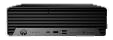 A55A5ET  HP PC PRO 290 G9, INTEL i7-13700 4.1-5.2GHz/30MB, 16 CORES, 32GB (1x32GB), 1TB PCIe NVMe M.2 SSD, INTEL UHD GRAPHICS 770, DOS, 3YW 939 €
The HP EliteOne 840 & 870 AiO empowers your team to be at their best with experiences that delight users and IT. Featuring a new sleek design, the latest Intel® processor, and packed with a new set of premium collaboration tools, it’s ready for all your demanding projects and virtual conferences.
9H766ET HP PC PRO 400 G9 SFF, INTEL i7-14700 VPRO 2.1-5.4GHz/33MB, 20 CORES, 16GB, 1TB PCIe NVMe M.2 SSD, INTEL UHD GRAPHICS, WIN 11 PRO, 5YW, BLACK,  1251 €
The HP Pro Tower 400 provides users with commercial-grade performance, security, and scalability for growing businesses. This PC is powered by the latest Intel® processor and protected with always-on security you can trust.
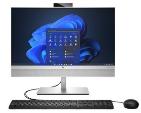 The HP Pro Mini 400 provides users with the commercial-grade performance, security, and the flexible deployment capabilities needed for small, varied workspaces.
99Q50ET HP PC PRODESK 400 G9 MT, INTEL i5-14500 2.6-5.0 GHz/24MB, 14 CORES, 16GB, 512GB PCIe NVMe SSD, INTEL UHD GRAPHICS, WIN 11 PRO, 5YW 970 €
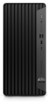 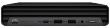 999X9ET  HP PC ALL IN ONE ELITEONE 840 G9, 23.8‘’ FHD IPS, INTEL i5-14500 VPRO 3.7-7.0GHz/24MB, 14 CORES, 16GB (1x16GB), 512GB PCIe  NVMe  M.2 SSD, INTEL UHD GRAPHICS 770, 5W SPEAKERS, CAMERA, WIN 11 PRO, 3YW 1407 €
9H6W6ET HP PC PRODESK 400 G9 MINI, INTEL i5-14500T 3.7-5.0 GHz/24MB, 14 CORES, 16GB (1x16GB), 512GB PCIe NVMe SSD, INTEL UHD GRAPHICS 770, WIN 11 PRO, 5YW 891 €
99P64ET HP PC PRODESK 400 G9 MT, INTEL i7-14700 4.2-5.4 GHz/33MB, 20 CORES, 16GB (1x16GB), 512GB PCIe NVMe SSD, INTEL UHD GRAPHICS 770, WIN 11 PRO, 5YW 1220 €
The HP Elite Tower 800 delivers the high-performance needed for power users whose workloads include handling complex programs, rendering, and demanding graphics content. Equipped with the latest Intel® processor, speedy storage, and memory, this is the right PC for your most demanding tasks.
9H763ET HP PC PRODESK 400 G9 MT, INTEL i7-14700 2.1-5.4GHz/33MB, 20 CORES, 16GB (1x16GB), 1TB PCIe NVMe SSD, INTEL UHD GRAPHICS 770, WIN 11 PRO, 5YW, BLACK 1251 €
99A59ET  HP PC ALL IN ONE ELITEONE 870 G9 27'' QHD IPS, INTEL i7-14700 VPRO 2.0-5.8GHz/36MB, 24 CORES, 32GB (1x32GB), 512GB PCIe GEN4 NVMe TLC M.2 SSD, INTEL UHD GRAPHICS 770, 5W SPEAKERS, CAMERA, WIN 11 PRO, 3YW 1955 €
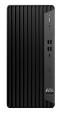 99Q39ET  HP PC PRODESK 400 G9 MT, INTEL i7-14700 4.2-5.4 GHz/33MB, 20 CORES, 16GB (1x16GB), 1TB PCIe NVMe SSD, INTEL UHD GRAPHICS 770, WIN 11 PRO, 5YW 1251 €
999Y9ET  HP PC ALL IN ONE ELITEONE 870 G9 27'' QHD IPS, INTEL i9-14900 VPRO 2.0-5.8GHz/36MB, 24 CORES, 64GB (2x32GB), 2TB PCIe GEN4 NVMe TLC M.2 SSD, INTEL UHD GRAPHICS 770, 5W SPEAKERS, CAMERA, WIN 11 PRO, 3YW 2471 €
628C7ET HP PC ELITEDESK 800 G9 TWR  INTEL i7-14700 VPRO 2.1-5.4GHz/33MB, 20 CORES,  32GB (1x32GB), 1TB PCIe Gen4 NVMe TLC M.2 SSD, INTEL UHD GRAPHICS, WIN 11 PRO, 5YW, BLACK 1498 €
9H760ET HP PC PRODESK 400 G9 MT, INTEL i7-14700 2.1-5.4GHz/33MB, 20 CORES, 32GB (1x32GB), 512GB PCIe NVMe SSD, INTEL UHD GRAPHICS 770, WIN 11 PRO, 5YW, BLACK 1345 €
Prices, promotions, specifications, availability and terms of offers may change without notice. Despite our best efforts, 
a small number of items may contain pricing, typography, or photography errors. Correct prices and promotions are validated at the time your order is placed. Recycling fees are not included in the Dealer & Retail File. Delivery and installation charges are not included. Products' warranty is the warranty given by the manufacturer.  VAT is included
Call now on:
Mail on:
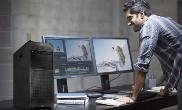 HP Business Workstations PCs
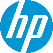 Tackle workflows you never thought before possible on such a tiny PC. The HP Z2 Mini easily fits on your desk or behind your monitor so you can tackle 3D projects without losing valuable office space. All while feeling protected From the BIOS to the browser, above, in, and below the OS with HP Wolf Security Suite.
Retail  File June 2025. Page 4/4
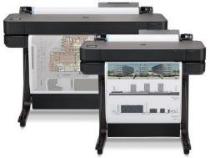 Promo prices are valid until 30/06 or Until Stock Last.
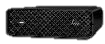 HP Z1 PCS. Pro-grade performance is now within reach with a desktop built for designing, editing and even gaming. From 2D and 3D CAD to entry VR content creation, gain speed and efficiency across your workflows. Go beyond a commercial PC with a desktop certified for select professional software applications.
997F2ET  HP PC WORKSTATION Z2 G9 MINI, INTEL i7-14700 VPRO 2.1-5.4GHz/33MB, 20 CORES, 16GB, 512GB PCIe NVMe SSD, NVIDIA RTX A2000 12GB, WIN 11 PRO, 3YW 2346 €
996Q4ET HP PC WORKSTATION Z2 G9 MINI, INTEL i7-14700K VPRO 3.4-5.6GHz
/33MB, 20 CORES, 32GB, 1TB PCIe NVMe SSD, NVIDIA RTX A2000 12GB, WIN 11 PRO, 3YW, 2564 €
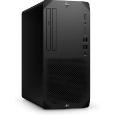 996T8ET HP PC WORKSTATION Z1 G9 550W, INTEL i7-14700 VPRO 4.2-5.4GHz/33MB, 20 CORES, 16GB (1x16GB), 512GB PCIe NVMe SSD, NVIDIA T400 4GB, WIN 11 PRO, 3YW, 1798 €
5HB09D HP PLOTTER DESIGNJET T630 24'' A1, PRINT, 30 SEC/PAGE ON A1, 76 A1 PRINTS 
PER HOUR, 2400 X 1200 DPI, 1GB, ROLL, STAND, CUTTER, 4 INKS, USB, 
WIFI, LAN, 1YW, 1330 €
758A9AA  HP MOUSE Z3700 WIRELESS, DUAL MODE, 3 BUTTONS,  16-MONTHS BATTERY LIFE, GREAT FOR EITHER HAND, THE SLEEK DESIGN COMPLEMENTS YOUR FAVORITE DEVICES, AND FITS COMFORTABLY ANYWHERE, 1YW,  SILVER 29 €
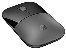 996X6ET HP PC WORKSTATION Z1 G9 550W, INTEL i9-14900 4.3-5.8GHz/36MB, 24 CORES, 32GB (2x16GB), 1TB PCIe NVMe SSD, NVIDIA GEFORCE RTX 4060 8GB, WIN 11 PRO HIGH END, 3YW , 2503 €
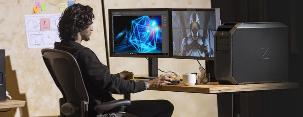 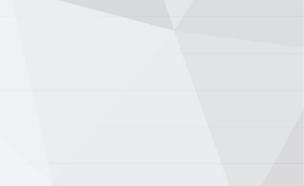 4M0X6AA HP MOUSE 410 SLIM, UP TO 1200DPI, MULTI SURFACE TRACKING, SLIM AND SLEEK, STRONG AND EFFICIENT CONNECTION WITHOUT INTERFERENCE OR LAG, WORKS WITH EITHER HAND, BLUETOOTH, WHITE 32 €
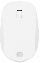 Experience a whole new level of performance for your professional workflow. The Z2 Tower is engineered to seamlessly run multi-threaded apps for fast rendering, simulation, and now real-time ray tracing. And when your demands change, you have impressive expandability to upgrade.
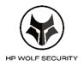 W2Q00AA HP MOUSE Z5000 BLUETOOTH, ALLOWS EASE OF NAVIGATION IN MULTIPLE OPERATING SYSTEMS. NOTICEABLY STYLISH, USE WITH EITHER HAND, AND SIMPLE TO USE WITH NO CABLES OR TRANSCEIVERS, DARK ASH SILVER 41 €
HP Wolf Security strengthens your company’s cyber-resilience. EliteDesk, 
Z Workstation
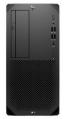 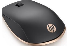 997B6ET  HP PC WORKSTATION Z2 G9 700W, INTEL i7-14700 VPRO 2.1-5.4GHz/33MB, 20 CORES, 32GB (1x32GB), 1TB PCIe GEN 4 NVMe M.2 SSD, NVIDIA RTX A2000 12GB, WIN 11 PRO, 3YW, 2471 €
3NZ70AA HP MOUSE 700 SPECTRE RECHARGEABLE, BLUETOOTH WIRELLESS, PAIR WITH 4 DEVISES, WITH 1.200 DPI, THE LASER SENSOR PROVIDES SUPERB ACCURACY AND PRECISION — ON ALMOST EVERY SURFACE, DARK ASH SILVER 70 €
5F0P2EA HP PC WORKSTATION Z2 G9, INTEL i7-12700K 2.7-4.9GHz/25MB, 12 CORES, 16GB, 512GB PCIe NV Me SSD, NVIDIA A2000 6GB, LAN, WIN 11 PRO, 3YW, 2660 €
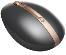 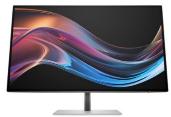 996S5ET HP PC WORKSTATION Z2 G9 700W, INTEL i9-14900 4.3-5.8GHz/36MB, 24 CORES, 32GB (2x16GB), 1TB PCIe NVMe SSD, NVIDIA RTX A2000 12GB, WIN 11 PRO HIGH END, 3YW, 2816 €
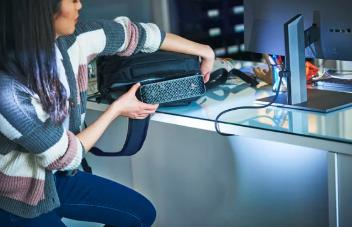 996Z5ET HP PC WORKSTATION Z2 G9 700W, INTEL i9-14900K 3.2-6.0GHz/36MB, 24 CORES, 64GB, 1TB Z TURBO PCIe GEN4 TLC M.2 SSD, NVIDIA RTX A2000 12GB, WIN 11 PRO, 3YW, 3363 €
8J9G2AA HP MONITOR 27'', S7 PRO 727PK BUSINESS, F, IPS BLACK,
4K UHD 3840x2160 60Hz, 16:9, 5MS, 400 NITS, HEIGHT ADJUSTABLE, PIVOT, SWIVEL, TILT, HDMI, DISPLAY PORT, THUNDERBOLT WITH USB-C 100W POWER DELIVERY, LAN, 3YW, BLACK/SILVER 695 €
997D9ET HP PC WORKSTATION Z2 G9 450W, INTEL i9-14900 2.0-5.8GHz/36MB, 24 CORES, 64GB (2x32GB), 2TB Z TURBO PCIe TLC M.2 SSD, NVIDIA RTX A2000 12GB, WIN 11 PRO HIGH END, 3YW, 3441 €
Prices, promotions, specifications, availability and terms of offers may change without notice. Despite our best efforts, 
a small number of items may contain pricing, typography, or photography errors. Correct prices and promotions are validated at the time your order is placed. Recycling fees are not included in the Dealer & Retail File. Delivery and installation charges are not included. Products' warranty is the warranty given by the manufacturer.  VAT is included
Call now on:
Mail on: